PSİKROTROF BAKTERİ ENZİMLERİNİN SÜT VE SÜT ÜRÜNLERİNDEKİ ETKİLERİ
1. PSİKROTROF MİKROORGANİZMALARIN TANIMI:
Çiğ sütün ürüne işlenemediği durumlarda 4-5 C’de, soğukta saklanması gerekmektedir. Sütün bu sıcaklıklarda saklanması hem teknolojik hem de halk sağlığı açısından önemlidir. Çünkü soğukta yaşayan ve  soğuğu seven mikroorganizmaların gelişmesi ve çoğalması söz konusu olur. Uzun süre saklamalarda süt içinde bulunan bu tip mikroorganizma gelişmelerini sürdürür ve çoğalabilirler. Bunun sonucu bir taraftan soğuk etkisi ile sütün korunması hedeflenirken bir taraftan da sütün işlenebilirliği ve tüketim süreci riske edilmiş olmaktadır.

Ürün kalitesini tehdit eden faktörlerden en önemlisi onun içerdiği mikroorganizma çeşitliliği ile konsantrasyonudur. Çünkü bu mikroorganizmaların çeşitlilik ve sayısal artışın bağlı olarak bunların salgıladıkları enzimlerin etkinlikleri çiğ sütün kimyasal ve duyusal özelliklerinin istenmeyen şekilde değişmesine ve ürüne işlenmesine imkan vermez. Örneğin asitlik artışı, proteinlerin denatürasyonu, peptonizasyon, bunlara bağlı olarak ortaya çıkan tat ve yapı bozuklukları sütün işlenebilme özelliğine zarar vermektedir. Soğukta saklama süresi uzadıkça meydana gelen zararın boyutu da büyür. Sütün bazen hiçbir ürüne işlenmesi mümkün olmayabilir. Bu ve benzer hataların oluşmasında, aralarında çok farklı özellikteki mikroorganizmaların da bulunduğu bu gruba kısaca psikrotrof bakteriler denilmektedir.
IDF’e göre psikrotrof terimi; optimum gelişme sıcaklığı ne olursa olsun 7 ºC yada altında gelişen mikroorganizmları kapsar (Collins, 1981).
Bu bakteriler, mayalar ve küflerin bazı genus ve türlerini içine alır. Psikrotrof çubuk ve kok veya vibrio şeklinde olabilen, Gram pozitif ve Gram negatif özellik gösteren sporlu veya sporsuz aerob, anaerob yada fakültatif anaerob olarak gelişebilen mikroorganizmalar topluluğuna verilen genel bir isimdir (Kılıç ve ark., 2000).







  
                                                                                                                    

  Şekil 1: Çubuk, kok ve vibrio şeklindeki psikrotrof bakterilerin mikroskop altındaki görüntüsü (http://e-wiki.org/tr/images/Monera_bacterias)
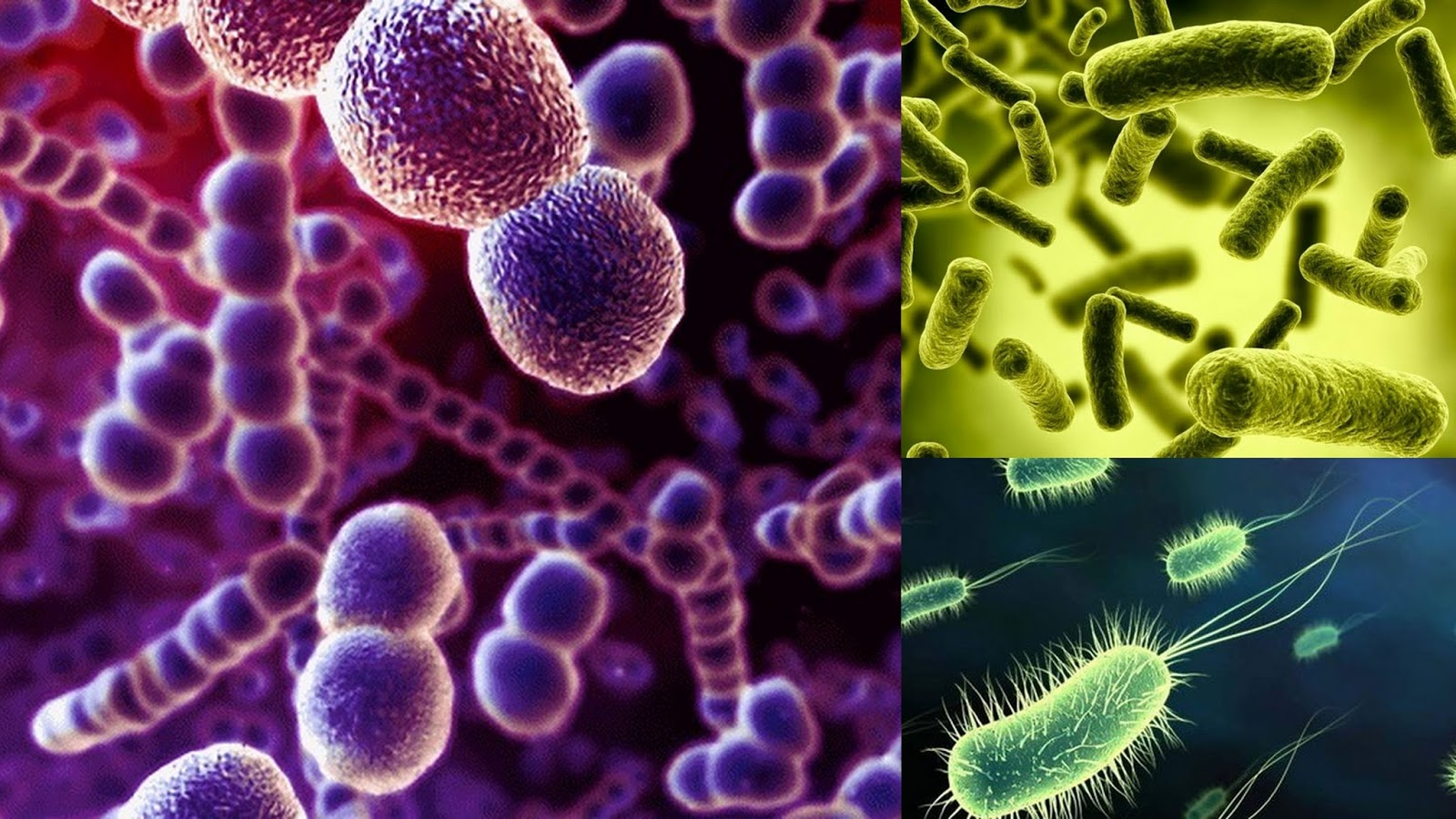 2. Psikrotrof Mikroorganizmaların Bazı Özellikleri
Psikrotroflar 0 ºC ye yakın sıcaklıklarda gelişseler ve çoğalsalar bile optimum sıcaklıkları çok daha farklıdır. 
Elliot ve Michener (1965) ;
   * Birçok mikroorganizmanın optimum gelişme sıcaklıklarının 20-30 ºC, 
   * Bir kısmının 30-45 ºC, 
   * Çok azının 15 ºC ve altı olduğu halde psikrotrofların minimum gelişme sıcaklıklarının                          -10 ºC, maksimum gelişme sıcaklıkları 30 ºC, bazıları içinde 37-45 ºC olarak bildirmişlerdir.
Yano ark. (1974), Soğutulmuş çiğ sütteki psikrotrof bakterilerin çoğalma sürelerini, 
   * 5 ºC de 6.6-12.7 saat,
   * 0 ºC de 12.2-26.1 saat olarak belirlemişlerdir.
Bundan hareketle araştırıcılar çiğ süt kalitesinin mikrobiyolojik açıdan korunması için sütün en fazla 5 ºC de 2-5 gün veya 0 ºC de 4-13 gün saklanabileceğini bildirmişlerdir.
Psikrotrof mikroorganizmalar arasında çoğunlukla sporlu bakteriler, koliform bakteriler, Enterecoccus, Micrococcus, Bacillus genusuna dahil farklı türler, bazı laktik asit bakterileri ve Pseudomonas, Alcaligenes, Flavobacterium, Acinotobacter gibi genuslara ait türlerin dahil olduğu bakteri, maya ile bazı küf türleri yer almaktadır.
Gram negatif, çubuk şeklindeki türlerden oluşan psikrotrof bakteriler laktozu fazla etkilemezler. Daha çok süt proteinleri ile süt lipidlerini salgıladıkları enzim sistemleri ile zarar verirler, onları parçalayarak kimyasal ve duyusal hatalara neden olurlar.
Çiğ ve sıvı içme sütlerinin saklandıkları sıcaklık dereceleri dikkate alındığında psikrotrof bakterilerin süt teknolojisine verebilecekleri zararların ne derece önemli olduğu çok daha iyi anlaşılabilir (Kılıç ve ark., 2000).
Genellikle yüksek mikroorganizma sayısı bulunduran sütlerde Gram negatif bakterilerin çoğunlukta olduğu, az sayıda mikroorganizma içerdiğinde ise Gram pozitiflerin sayısının daha çok olduğu bildirilmiştir.
Psikrotrof bakteriler arasında sütte en çok rastlananlar Pseudomonas türleri (Ps.fluoresces, Ps fragi), Achromobacter türleri (Achr. Lipolyticum, Achr. viscosymbioticum), E. coli’nin bazı türleri Serratia marcescens’tir. Sözü edilen mikroorganizmaların minimum 10⁵ cfu/ml düzeyinde bulunduklarında seztezledikleri enzimlerin etkisiyle sütte önemli ekonomik kayıplara neden olabilecekleri Kılıç ve ark.,(2000) tarafından bildirilmiştir. 
Bakterilerin yalnızca bacillus ve colostridium genusları spor meydana getirirler. Bunlardan bacillus genusu türlerinin sporları genellikle sterilizasyon koşullarında çok zor ortadan kalkarlar. Çünkü bu sporlar sıcaklığa dayanıklı olduklarından sterilize sütlerde sıklıkla bulunur ve sorun oluştururlar. 
Sterilize süte işlenecek çiğ sütlerin psikrotrof bakımından bakteriyolojik kalitesinin kontrolü gerekir. 
Gerçekte bu mikroorganizmaların büyük bir kısmı bilinen pastörizasyon koşullarında ölürler. Ancak salgıladıkları enzimleri UHT normlarının üzerindeki sıcaklıklarda bile etkilerini sürdürebilirler. Bu açıdan söz konusu enzimleri sentezleyen bakterilerin ortamda maksimum 104- 10⁵ cfu/ml den yüksek sayılarda bulunmamaları gerekmektedir Kılıç ve ark.,(2000).
3. Psikrotrofların Sütte Bulunma Sıklığı
Normal koşullarda hijyenik ortamda elde edilerek işletmeye getirilen, taşınan sütlerde psikrotrof mikrofloranın ancak %10 kadardır. Çiğ sütün elde edilmesi, depolanması, işletmelere taşınması ve işleninceye kadar saklama koşullarındaki uygunsuzluklar bu düşük sayının %75 lere kadar yükselmesine sebep olabilir (Elliot et al., 1965, Kılıç ve ark. 2000).
Muir et al.(1978), sütlerde soğutmanın önemine değinmişler ve güvenli soğutma için 8 C’nin altında, maksimum 72 saat sütün saklanabileceğini bildirmişlerdir.
Sütün saklanması üzerinde temiz ve hijyenik sağım kadar mevsimlerinde etkisi vardır. Çünkü sütün içerdiği bakteri popülasyonu çeşitliliğinde mevsimler önemli faktör olarak göze çarpmaktadır. Kışın kuru otla beslenen ineklerin süt mikroflorasının önemli bir kısmını Arthrobacter, Psedomonos ve micrococ türlerinin oluşturduğu yazın özellikle yeşil yemle beslenen ineklerin sütlerinde ise çoğunlukla Flavobacter türlerinin bulunduğu belirlenmiştir.
Normal koşullarda üretim yapan bir işletmede temin edilen çiğ sütten izole edilen psikrotrof bakterilerin %8.5 ini pseudomonas türleri meydana getirmektedir. 
Aaku et al. (2003) yaptıkları bir çalışmada 43 çiğ süt örneğinde toplam psikrotrof bakteri sayısının 105 – 107 cfu/ml aralığında saymışlardır. Proteolitik psikrotrof ve lipolitik psikrotrof sayısı, 104-105 cfu/ml bulunmuştur. Araştırıcılar sütte belirledikleri yüksek psikrotrof bakteri sayısının proteolitik ve lipolitik etkinlikleri sonucu sütün raf ömrünün kısalmasına sebep olduğuna dikkat çekmiştir.
Çiğ sütte mevcut olan gram pozitif ve gram negatif psikrotrof bakteriler ısıl işlem görmüş süt ve süt ürünlerinde bulunmamaktadır. Bunların kendileri pastörizasyon sonrası bulaşma dışında bozulmaya neden olmazlar. Ancak bir çok tür önemli süt bileşenlerini parçalayabilen ve sıcaklığa dayanıklı ekstraselüler hücre dışı enzimler üretmektir.
4.PSİKROTROF BAKTERİLERİN ÖNEMLİ ENZİMLERİ
Temel öneme sahip iki enzim grubunu; ekstraselüler olarak ürettikleri proteinazlar ve lipazlar oluşturmaktadır. Bunlara fosfolipazlarda dahildir.
Bunlar çiğ sütün saklanması ve psikrotrofların çoğalması sırasında etki gösterirler. Hatta ısıl işlem görmüş sıvı süt ve diğer ürünlerde de etkilerine devam ettirirler. 
4.1. Proteinaz üreten gruplar ve etkileri:
Bazı bakterilerin ısıya dayanıklı ekstraselüler proteinazlar ürettiği daha 1970 li yıllarda ortaya konmuştur. (Priest, 1977; Law, 1970). Bunun yanında spor oluşturan ve termodurik olan psikrotrof organizmalar sütten izole edilmiştir. Sütteki ve süt ürünlerindeki değişikliklerle bu organizmalar tarafından üretilen proteinazların ilişkilerini belirleyen kesin bildirimler tam olarak yoktur. 
Bu gün bir çok pseudomonas türüne ait proteinazlar izole edilmiş ve kısmen karakterize edilmiştir. Örneğin UHT-sterilize sütü jelleştiren ve Ps. Fluorescens tarafından sentezlenen enzim, EDTA’ ya duyarlı olmayan ve Ca+2   Zn+2   ile engellenen bir thiol proteinazı gibi görünmektedir. Substrat olarak neredeyse kazeinle aynı optimum nötral pH a sahiptir ve molekül ağırlığı 38.400 dür. Diğer yandan bir başka pseudomonas suşundan molekül ağırlığı 48.000 olan EDTA ya hassas, Zn+2  içeren nötral proteinaz izole edilmiştir. Topraktan ve soğukta saklanmış etten elde edilen pseudomonas izolatlarının, EDTA ya hassas nötral metaloproteinaz ürettiği tespit edilmiştir (Law, 1979).
Süt ve süt ürünlerindeki proteinlerin enzimler aracılığıyla parçalanmasına (degradasyonuna) değinen çlışmaların odağında kazein fraksiyonları vardır. Peynir altı suyu proteinleri daha az dikkat çekmiştir. Psikrotrof orijinli proteinazlar ilk etkilerini ısıl işlem öncesi çiğ sütün soğukta saklanması sırasında gösterir. Law ve ark. (1977,19979a), 107 cfu/ml ve daha yüksek seviyeye dek gelişen Pseudomonas türleri ile Acinetobacter türlerinin β- ve κ- kazeini parçalamaya yetecek kadar proteinaz ürettiklerini belirlemişlerdir. Sonuçlar, poliakrilamid-jel elektroforez’i (PAGE) ve nişasta elektroforezi (SGE) ile elde edilmiştir.
 Pseudomonas türlerinin geliştiği sütler UHT yöntemi ile sterilize edilip 20 ºC de saklandığında sterilizasyondan önce sırasıyla 5x107 ve 8x106  cfu/ml içeren sütler yine sırasıyla 10-14 gün ve 8-10 gün sonra jelleşmiştirler. 8x105 cfu/ml içeren sütlerde sediment oluşmasına rağmen 8x105 cfu/ml Pseudomonas türü içeren sütler sterilizasyondan sonra en az 20 hafta sıvı kalmışlardır. Jelleşmiş UHT sütlerde β- ve κ- kazeinler geniş ölçüde parçalanmış ve αs1 – kazeinde bir kısım kayıp görülmüştür. Peynir altı suyu proteinlerinde ise belirgin düzeyde parçalama görülmemiştir. Law ve ark. (1977), ekstraselülar proteinazların rolünü Pseudomonas ssp’nin hücre içermeyen supernatant kültürlerini kullanarak göstermişlerdir.
Bengtsson Gardhage ve Isaksson (1973) ise ısıya dirençli Pseudomonas proteazının varlığında UHT sterilize sütün pıhtılaştığını tespit etmişlerdir. κ- kazein parçalanması; sialik asitin saklama sırasında süte salıverilmesi şeklinde açıklanmıştır. Bilindiği gibi sialik asitin açığa çıkması glikomakropeptit salıverilmesini de beraberinde getirir
Yapılan benzer çalışmalarda araştırmacılar kazeinin pseudomonaz ‘ın proteolitik türleri tarafından parçalandığını bildirmişlerdir. Bazı suşlar β-lactoglobulin ve α-lactoalbumin gibi peynir altı suyu proteinlerini hidrolize etmişlerdir. Pseudomonas izolatlarından birinin yarattığı proteoliz UHT işlemi uygulanan sütlerde, kazein fraksiyonları ile peynir altı suyu proteinlerinde pespit edilmiştir. 
Önemli seviyede kazein hidrolizasyonu tespit edilmiş olan UHT sütlerin, bakteriyel popülasyon düzeyi yüksek olan çiğ sütlerden işlenenler olduğu ve UHT işleminden kısa bir süre sonra sütlerin pıhtılaştığı ortaya konmuştur.
Cousins ve Mart (1977a), flavobakterium, Pseudomonas, 3 farklı  Lactobacillus türü ve Micrococus gibi doğal psikrotrof floranın etkisi veya psikrotrof türlerin süte aşılanması sonucu gelişmelerini takiben sütün pıhtılaşmasını  daha düşük sıcaklıklarda (63-85ºC) incelemişlerdir. Doğal flora ve Pseudomonas izolatları ile aşılananlarda sayı sırasıyla ,7x106 ve 4x107 cfu/ml seviyesine ulasştıkalrında sütü kararsız hale getirmişlerdir. Araştırıcılar sütün özelliklerindeki değişmeleri β ve as  kazeinlerin parçalanmasına bağlamışlardır ve bunu teyit etmişlerdir. Aynı araştırıcılar sütün doğal florasının β kazeini parçaladığını, oysa bazı 
Pseudomonas ve Flavobacterium izolatlarının hem β hem de as   kazeini hizrolize ettiğini göstermişlerdir. Yılmaz (2007), incelediği UHT süt örneklerinde depolamanın 60. gününden itibaren koku, lezzet hatalarının fark edildiğini, paket dibinde tortu oluşumuna rastladığını bildirmiştir. Araştırıcıayrıca sütlerde sarımsı renk oluşumunun Flavobacterium genusu türlerinden ileri gelebileceğini belirtirken bunu çiğ sütlerdeki flavobacterium sayısının 6.5205 log cfu/ml düzeyinde tespit edilmesi ile ilişkilendirmiştir.
De Beukelar ve ark. (1977), yağsız sütte psikrotrof izolatların neden olduğu β ve as  kazeinlerin iyon değişim kramatografisi  yolu ile belirlenebileceğini göstermişlerdir. Ancak bu işlem uygulanırken peynir altı suyu proteinlerinin  herhangi bir parçalamaya uğramadığını söylemek gerekir.
Miura, Mikami ve Ishioroshi (1977), kazeinin önce büyük moleküller ağırlıklı ürünlere, sonrada giderek azalan moleküler ağırlıklı fragmentlere dönüştüğünü göstermek için ultrafiltrasyon, jel filtrasyonu ve hel elektroforezi uygulamışlardır. Araştırmacılar Flavobacterium proteinazının Pseudomonas proteinazına göre daha geniş ölçekte parçalanmaya neden olduğunu öne sürmüşlerdir. Soğutulmuş sütte identifiye edilmemiş psikrotrof bir floranın 105-106 cfu/ml düzeyinde bulunması durumunda 5000-20000 molekül ağırlıklı peptitlerden oluşturabildikleri Feuillat, Le Guennec ve Olsson (1976)  tarafından gösterilmiştir. 
Ancak Feuillat ve arkadaşları (1976), görece düşük psikrotrof popülasyonların her zaman ve koşulda tespit edilebilir kazein parçalanmasına neden olmadıklarını da bildirmişlerdir. Araştırıcılara göre bu olgu ancak türlerin aktif etkinlik göstermeleri veya önemli miktarda proteinaz üretmeleri durumunda mümkündür. Bu da bakterinin yeteneği ile ilgilidir.
Skean ve Overcast (1960), düşük sıcaklıklarda pastörize sütte saf kültür şeklinde geliştirilen Ps.fluorescens, Ps.fragi ve Ps.putrefaciens’in proteolitik suşları tarafından peynir altı suyu proteinlerinin ve kazeinin hidrolize edildiğini göstermelerinden sonra 107-108 cfu/ml düzeyi gibi çok ciddi pastörizasyon sonrası bulaşma olayında da bu tip bozulmaların ortaya çıkabileceği ve çoğalan G negatif psikrotrof bakteriler tarafından sütlerde kazein parçalanmasının önemli boyutlara ulaşacağı bildirilmiştir (DrIiessen, 1976). 
4.1.2. Proteinazların Isıya karşı Dayanıklılıkları 
Proteinazlar çiğ sütte bir miktar protein parçalanmasına neden oluyor gibi görünüyorsada bunların depolanmış ısıl işlem görmüş süt ve süt ürünleri üzerindeki etkileri ekonomik olarak daha büyük öneme sahiptir. Psikrotrofların sentezlediği proteinazların bir çoğu ciddi ısıl işlemlere dayanıklıdır. Adams, Barach ve Speck (1975), Pseudomonas sp. MC 60 suşuna ait proteinazın Bacillus stearothermophilus sporlarına göre ısıya 4000 kat daha fazla dayanıklı olduğunu hesaplamışlardır. Cogan (1977), nispeten düşük sıcaklıklarda bazı psikrotrof kökenli proteinazlar için D değerini (enzim aktivitesinin %90 azaldığı süre) litaratürdeki verilenlerden yararlanarak bulmuşlardır.
140 ve 150 ºC sıcaklıkta Ps.flourescens AR11 proteinazının tampon ortamında D değerleri sırasıyla 30 ve 60 saniyedir, ayrıca UHT sterilize sütlerde belirlenen psikrotrof kökenli proteinazların bir çoğunun benzer şekilde sıcaklığa dayanıklı olduğu ortaya konmuştur.
Psikrotrof proteinazların ulltra yüksek sıcaklıklara karşı belirgin dayanıklı olmalarına rağmen, yakın zamandaki bildirimler bu enzimlerin etkisiz kılınmasında daha düşük sıcaklık işlemlerinin daha etkili olabileceği gösterilmiştir. Örneğin MC60 proteinazı için D değeri (55 ºC) yaklaşık 40 dakika olarak bulunmuştur. Ancak uygulanan süre uzamaktadır.
4.1.3. Proteinaz Üretimini Etkileyen Faktörler
Bakteriyel eksoprotein sentezinin kontrolü yakın zamanda geniş olarak incelenmiş ve Bacillus cinsi uzun uzun tatışılmıştır. Hızlı gelişen kültürlerde gelişimin post-eksponansiel (üstel gelişim fazı sonrası) fazında maksimum ekstraselüler enzimler üreten bakterilerde devam eden sentezin kontrol mekanimasını açıklamak için önerilen model göz önünde tutulmuştur. 
Bakteriyel proteinaz sentezi için kolay kullanılabilir C kaynaklarına gereksinim duyduğu bildirilmiştir. Proteinaz üretimi düşük moleküler ağırlıklı azotun varlığında teşvik edilmektedir. Bu sonuçlar aminoasitler tarafından Micrococcus freudenreichii proteinazının oluşumunun teşvik edilmesi ve bunun C kaynakları tarafından bastırılması ile genel olarak uyuşmaktadır.
Serratia marcescens e ait bir proteinazın sentezi sırasında albüminin parçalanması ile açığa çıkan lösin aminoasidinin önemli etkisi olduğu belirlenmiştir.
Bir çalışmada çiğ sütten izole edilen Serratia marcescens ve Enterobacter amnigenus un özellikle içme sütlerinde protein parçalanmasından sorumlu olduğu belirlenen tripsin ve a kimotripsin enzimlerini ürettikleri tespit edilmiştir. 
Proteinaz üretimini etkileyen bir diğer faktör fiziksel çevredir. Ps.flourescens kültürlerinin 20 ºC de geliştirildiklerinde en yüksek proteolitik özelliklere ulaştığını aynı özelliklerin 5 veya 30 ºC de en aza indiğini göstermiştir. Yılmaz (2007), UHT süte işlenen çiğ sütten izole ve identifiye ettiği Pseudomonas türlerinden Ps.flourescens in suşlarında leusin akrilamidaz, asit fosfotaz ve sistin akrilamidaz enzimlerini belirlemiştir. 
Sütle ilgili olmamasına rağmen yapılan bir çalışmada elde edilen bulgulardan yola çıkarak süt tanklarında zaman zaman uygulanan karıştırma işleminin engellenmesi veya en aza indirilmesi ile aerob olan psikrotrofların etkinlikleri ve enzim sentezlemeleri engellenebilir.
4.1.4. Psikrotrof Bakterilen Kültürlü Süt Ürünleri Üzerindeki Etkileri
Feuillat ve arkadaşları (1976), yaptıkları çalışmada uzun süre soğutulmuş sütten peynir yapımı sırasında peynir altı suyuna fazla miktarda protein ve azotlu bileşiklerin geçtiğini tespit etmişlerdir. Bu sütlerin, yaklaşık 106 cfu/ml psikrotrof bakteri içerdiği ve peynir yapımı sırasında bir ısıtma işlemi geçirdiği bildirilmiştir. Daha sonra bu sütlerden yumuşak peynir yapılmıştır. Tahmin edildiği gibi proteoliz sonucunda protein parçalanma ürünlerinin bir kısmı peynir altı suyuna geçmiş ve pıhtıda %5 seviyesinde kurumadde kayıpları ortaya çıkmıştır. 
Psikrotrofların yumuşak peynir üzerinde olumsuz etkileri olduğuna ilişkin kanıtlar olsada starter kültürlerin önemli miktarda laktik asit üretmelerinin bunda etkili olduğu bir gerçektir. Küçük molekül ağırlıklı peptitleri aminoasit kaynağı olarak kullanmalarına rağmen (Law, 1977, 1978), starter kültürde kullanılan streptokok ve laktobasillerin besin bakımından müşkülpesent oldukları ve gelişme için önceden oluşmuş bazı aminoasitlere gerek duydukları bilinmektedir. Bu gözlemler 106 cfu/ml kazeinolitik psikrotrof bakteri içeren depolanmış çiğ sütlerden Cheddar peyniri yapımı için daha az zamana gerek duyulmasının nedenini açıklamaktadır.
Cousin ve Marth, (1977 d) psikrotrof bakteri gelişmiş olan sütlerde yapılan Cottage peynirinde tipik tadın olmadığını ancak bunun kesin olarak proteinazla ilgili olmayıp, bu tip bozulmanın depolama yapılmadan da görülebildiğini belirtmişlerdir. Benzer bulguların soğukta saklanmış sütlerden yaplan yoğurtta algılanan acılık için de geçerli olduğuna dikkat çekilmiştir.
Cheddar ve cottage peyniri yapımında kullanılan sütlerdeki görece düşük sayıdaki Ps. Fluorescens P26 proteinazının ürünlerinin kalitesini düşürdüğü ve proteolizde artışa neden olduğu belirtilmiştir.
Donurma karışımında , pastörize sütte ve tereyağında ise olumsuz bir etki görülmemiştir. Bu durumun çalışmada kullanılan Ps. Flourescens suşunun dondurulmuş bir gıdadan izole edildiğini, bu nedenle çiğ süte özgü pseudomonasların bir temsilcisi olmayacağı kanısını uyandırmaktadır. Ayrıca 21ºC de geliştirilen organizmalardan 4ºC de geliştirilenlere göre çok daha yüksek mitarda proteinza üretiminin nedeni belirlenememiştir.
Depolanmış kültürlü ürünlerde belirgin psikrotrof proteinaz aktivitesine dair kesin bulgulara rastlanması enzimlerin genel özelliğini yansıtmaktadır. Çünkü calışılan enzimler optimum reaksiyon sıcaklığı 30ºC nin üzerinde olan nötral proteinazlardır. Oysa genelde kültürlü süt ürünleri yüksek asitliğe sahip olup 10ºC nin altında saklanmalıdır.
Çiğ sütlerden izole edilen B.circulans ‘ın 3 suşununda esteraz leusin akrilamidaz ve asit fosfataz sentezledikleri belirlenmiştir. B.lentus un bunlara ek olarak sistein akrilamidaz ,tripsin ve valin akrilamidaz sentezlediği belirlenmiştir. B.coagulans ‘ın da benzer enzimler salgılaması tipiktir. Bu enzimlerin UHT süt yanında süt tozunda da depolama sırasında tat ve fonksiyonel hatalara neden oldukları bildirilmiştir.
4.1.5. Psikrotrof Mikroorganizma ve Proteolitik Enzimlerinin Sütte Tespiti
Proteinaz üreten bakteriler, genelde kazein gibi protein substratları içeren agar ortamlarında gelişen kolonileri incelenerek tespit edilebilirler. Bu amaçla çok çeşitli substratları içeren, örneğin basit yağsız süt (skim-milk) agarı , Martley, Jayashankar ve Lawrence ‘ın (1970) önerdikleri sitratlı, Ca+2 içeren kazeinat ortamı gibi ortamlar kullanılmaktadır. Son bahsedilen ortamın yüksek duyarlılığa sahip olduğu belirtilmektedir. Bu ortamda, k-kazein parçalanması nedeniyle oluşan hızlı başlangıç çökeltisini ve aynı şekilde protein solubilizasyonu nedeniyle bakteriyel kolonilerin etrafında oluşan zon ve acılaşma tespit edilebilir. Bu ortamın toplam proteolitik bakterilerin sayımlarının eş zamanlı olarak belirlenmesinde kullanabilmesiyle daha kesin sonuçlara ulaşılabilir. Bu tip sayımlar çiğ süt kalitesinin belirlenmesini sağlayacak iyi bir tahmin sonucu verebilir. Ancak zaman alıcı olmaları yanında sütteki bakteriyel proteinaz miktarının belirlenmesinde pek etkin değillerdir. Ayrıca pastörizasyon sonrası ne kadar proteinazın kalabileceğini tespit etmek mümkün değildir. Şuan da sütte 108 cfu7ml den daha az sayıdaki popülasyonlarca üretilen psikrotrof proteinazların çabuk ve hassas olarak tespitine yönelik veya tatmin edici bir metot yayımlanmış değildir.  
Juffs, (1973b) bildirdiğine göre süt örneklerinin 25-30 ºC de inkübasyonu sonunda artan proteolize psikrotrof olmayan bakterilerde önemli katkıda bulunmaktadır.
Depolanmış pastörize sütlerde yükselen TE değerinin ise pastörizasyon sonrası psikrotrof proteolitik bakteri bulaşması ile ilgili olduğu ve metodun bu durumda meydana gelen bozulmaya ifade etmede kullanılabileceği bildirilmiştir.
doğal olarak değişen bazal proteoliz seviyelerinin yarattığı sorun, suni bir eksogen proteinaz substratının ilavesi ve standart bir sürede inkübasyona bırkaılması ile çözülebilir. Mavi bir boya ile kovalent şekilde işaretlenmiş denatüre kollagenin bir çok psikrotrof proteinaz tarafında parçalandığı gösterilmiştir. Psikrotrof proteinazlar mavi kromoforun salıverilmesini sağlar ve mavi renk alan sütten parçalanmamış katı substrat ayrımlanabilir. Bu yöntemle 3 günde 104 seviyesinden 8x106 cfu/ml ve daha yüksek seviyelere dek çoğalan psikrotroflara ait proteinazların tespit edilebildiği bildirilmiştir. Yöntemin duyarlılığı artırılması çalışmaları devam etmektedir.
4.2. Psikrotrof Bakterilerin Lipazları
Çiğ sütte psikrotrof lipolitik bakterilerin bulunuşu ve identifikasyonuyla ilgili bilgiler bir süre sınırlı düzeyde kalmıştır. Sonraki yıllarda sütte ve kremadaki bozulmalarda lipolitik floranın önemi üzerinde durulmuştur. Çiğ sütten izole edilen lipolitik bakterilerin identifikasyonu sonuçları tıpkı proteinazlarda olduğu gibi, en güçlü aktif türlerin pseudomonas cinsine ait olduğunu göstermiştir (Driessen ve Stadhouders, 1974; Law, Sharpe ve Chapman, 1976 b; Higoshi ve Hamada, 1976).
Çiğ sütte lipolizin nedeni genelde kendiliğinden etkinleşen doğal süt lipazlarıdır. (Deeth ve Fitz-Gerald, 1975). Bunun derecesi sütün üretimi ve taşınması sırasında ne kadar karıştırmaya maruz kaldığına bağlıdır. Bir çok araştırıcı, içinde psikrotrof bakterilerin çoğaldığı depolanmış çiğ sütte serbest yağ asidi (FFA) kosantrasyonundaki artıştan bahsetmişlerdir.(Suhren, Heeschen ve Tolle, 1975; Muir ve ark. 1978 a).
Muir, Kelly ve Phillips, (1978 b), bir çok süt örneğinin, tat bozukluğuna sebep olacak düzeyde serbest yağ asidi içermekle (eşik: 3 meqg-eş değer/100 g yağ) birlikte, yaklaşık 108 psikrotrof bakteri/ml bulunduğunu bildirmişlerdir. Aynı araştırıcılar 5x106 psikrotrof bakteri/ml den az olan sütlerde belirlenen konsantrasyonlarının 3meqg eş değer/100 g yağ’ sebest yağ asidi seviyesini aşmadığını tespit etmişlerdir.
Psikrotrof bakterilerin sentezlediği enzimler nedeniyle ısıl işlem görmüş sütün lipolitik bozulması az rastlanan bir olgudur. İşlemden önce 5x106 bakteri/ml içeren pastörize sütte tat bozukluklarının olduğunu fakat bu bozuklukların çiğ sütten zaten bulunabileceği belirtilmiştir. Stewart ve ark. (1975), daha yüksek moleküllü yağ asitlerinin tadının az olması nedeniyle lipazların doğal yağlar üzerine direkt etkisi sonucunda tatta oluşan fluorescens  lipazının peynirde oluşturduğu acılığın süt yağında orta uzunlukta zincirli (C6-C10) yağ asitleri ve bütirik asitten ileri gelen kuvvetli tat bozucularından kaynaklanabileceğini göstermişlerdir.
Sütte bakteriler tarafından oluşturulan acılığın sık görülmesinin nedeni genellikle aşırı karıştırmadır. Bu durumda yağ globül membranının hasar görmesi söz konusudur. Aksi halde lipazların trigliseritlere ulaşması aktifleşir. Bu nedenle depolanmış çiğ sütte normalde rastlanan psikrotrof floranın üreteceği göre az lipaz seviyesinden çok daha büyük etkiye sahip olması beklenir. Normalde çiğ sütte rastlanan psikrotrof bakteri miktarı < 107 cfu/ml düzeyinde kalmaktadır.
Çizelge 1.1:  * UHT Süt Yapımında kullanılan çiğ sütlerde belirlenen psikrotrof özellikteki bakterilerin dağılımı ( log cfu/ml) (Yılmaz, 2007 yüksek lisans çalışması)
Çizelge 1.2 : UHT Süte işlenen Çiğ Sütlerde Belirlenen G (-) Psikrotrofların Genus Düzeyinde Dağılımı  ( log cfu/ml) (Yılmaz, 2007 yüksek lisans çalışması)
4.2.1. Psikrotrof Bakteri Lipazlarının Süt Ürünlerindeki Etkileri
Diğer lipolitik organizmaların bozulmaya neden olabilmesine rağmen krema ve tereyağında psikrotrofların oluşturduğu lipazların etkileri daha çok ürünlerin yüzeyinde mikroorganizmaya has pigmentlerden kaynaklanan, farklı renklerde lekeler şeklinde kendini gösterir. Ayrıca tat ve aroma bakımından hissedilen değişimler de ilginçtir. Lipolitik özellikteki mayalar ve küflerin kültürlü tereyağı ve kremada bozulmalarına neden oldukları çok eskiden beri bilinmektedir (Richard, 1992). 
Tereyağının yüzeyindeki lekelerin özellikle Pseudomonas türleri başta olmak üzere psikrotrof bakterilerle doğrudan ilgili olduğu görünmektedir. Temel olarak bu tür hatalar kremanın pastörizasyonunu takiben çiğ sütte rastlanan psikrotfrofların lipazlarından ileri gelmektedir. 
Kishonti ve Sjöström (1970) sütteki bir Pseudomonas lipazının  %80 inin kremada, daha sonra da terayağında konsantre olduğunu bildirmişler ve bulaşan lipaz nedeniyle tereyağı 2 gün sonra acılaşmıştır.
Lipolitik psikrotroflarla önceden aşılanan çiğ sütlerden yapılan peynirlerin, ardıl ısıya dayanıklı lipazlar nedeniyle normal olmayan seviyede, yüksek konsantrasyonda serbest yağ asidi içerdikleri belirlenmiştir. Nitekim yapılan bir çalışmada çiğ sütte Alcaligenes viscolactis’in ancak 3.6x10 6 cfu/ml kadar çoğaldıktan sonra pastörizasyona dayanan (74 °C /10 s) ve bu sütten yapılan Dutch peynirinde yüksek lipolize neden olan bir lipaz ürettiği saptanmıştır. (Driessen ve Stadhauders, 1971).
Depolanmış çiğ sütten yapılan Kamember peynirinde de lipolitik acılık oluşumundan bahsedilmiştir. Çeddar peyniri yapımında kullanılan 107 cfu/ml den daha yüksek oranda bulunan lipolitik psikrotrof bakterilerin 4 aylık depolamadan sonra peynirde acılık oluşturan ve ısıya dayanıklı lipaz ürettikleri belirlenmiştir. Ps.fluorescens (AR11), ise aynı etkiyi, anı koşullarda sadece 2 ay sonra göstermiştir. Flora içeren depolanmış sütlerden yapılan
Oluşan acı tat, düşük sayıda psikrotrof flora içeren depolanmış sütlerden yapılan kontrol peynirlerindeki (FFA) serbest yağ asidi konsantrasyonlarından 3-10 kat fazla FFa konsantrasyonlarına bağlamıştır. Ps. Florescens AR11’in etkisi, organizmanın hücreden arındırılmış süpernatantından elde edilen bir preparasyonda incelenmiştir. Buna göre acılığı, ısıya dayanıklı, ekstraselüler bir enzim oluşturduğu doğrulanmıştır. Aynı suş kullanılarak ardarda yapılan denemelerde, pastörizasyon öncesi 3-5x106 cfu/ml  canlı hücre bulunan çiğ sütten yapılan Çeddar peynirinde acılığın 6-8 ay içinde geliştiği görülmüştür. Pratikte böyle bir olguyla karşılaşmak işletmeler açısından önemli riskler doğurduğundan bu tür uygulamaları işletme bazında gerçekleştirmek mümkün değildir. Ayrıca çiğ sütlerde bulunan mikroorganizma sayısı ve çeşitliliği bölgelere, mevsimlere, işletmelere ve elde ediliş şekillerine göre oldukça farklılık gösterir. 
Araştırıcılar serbest yağ asidi miktarının UHT sütlerde çiğ süte kıyasla daha yüksek olduğunu belirtmiştirler.  Yılmaz (2007), çiğ sütteki psikrotrof floranın UHT süt kalitesine etkisini incelediği araştırmasında, çiğ sütlerde serbest yağ asidi miktarını ortalama olarak 0.346meq/g düzeyinde belirlemiştir. Aynı sütlerden yapılan UHT sütlerde bu değer 0.556meq/g olarak tespit edilmiştir. Araştırıcı, trigliseritlerden serbest yağ asitlerinin ortaya çıkmasında özellikle yüksek sıcaklıklarda bile inaktif hale getirilemeyen ve pseudomonas türleri tarafından sentezlenen hücre içi lipaz enziminin rol oynadığı bildirilmiştir
Çalışma kapsamında farklı zamanlarda incelemeye alınan çiğ süt örneklerinde pseudomonas genusu türleri ortalaması 4.4787 log cfu/ml düzeyinde tespit edilmiştir.  Bu bakteriler arasında lipaz ve esteraz lipaz enzimlerinin P. Fluorescens’in birçok suşu, P.aeruginosa, A.hydrophyla’nın suşları, B.lentus, Serratia marcescens ve Staph. Aureus’un 4 suşu tarafından sentezlendiği Yılmaz (2007) ‘ın çalışmasında ortaya konmuştur. 





                           
            Şekil 2 : Pseudomonas aeruginosa nın Triptikaz Soya Agar Üzerinde Oluşturduğu Kolonilerin Görüntüsü           (https://www.thermofisher.com/order/catalog/product/R19060)
Pseudomonas aerusginosa ‘nın Triptikaz Soya Agar üzerinde oluşturduğu kolonilerin görüntüsü (Madigan et al. 2008)
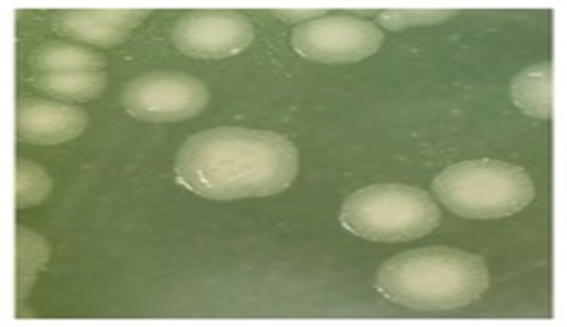 4.2.2. Lipolitik Enzimlerin Sıcaklığa Dayanıklılıkları
Cogan (1977) nın bildirdiğine göre incelenen tüm enzimlerin bir dereceye kadar ısıya dayanıklı olduğu ve çoğunun yüksek sıcaklıkta kısa süreli pastörizasyon sonrası  (72°C / 17s) canlı kalabildikleri belirlenmiştir. Proteinazlar gibi lipazlar da sütte, sulu tampon çözeltilerde olduklarından daha fazla ısıya dayanıklıdırlar. (Law ve ark. 1976 b).  
Sütün yağ fazı, denatürasyona karşı koruma sağlayabilir. Ancak lipazların yüksek saflaştırılmasıyla ilgili olarak enzim stabilitesinde azalmaların olabileceği bir gerçektir. Ca+2 un bazı mikrobiyal aktivatörü olduğu bilinmesine rağmen psikrotrof lipazların bu iyon tarafından ısıya karşı stabilitasyonunun sağlanması yönündeki davranışları konusunda bir bilgiye rastlanmamıştır. 
4.2.3.Lipolitik Enzimlerin Diğer Özellikleri
Khan ve ark. (1976), bir çok tampon tuzu (özellikle Mg+2 tuzları) tarafından stimüle edilen Archromobacter lipolyticum dan nötral bir lipaz tanımlamışlardır; enzimin, sentetik gliseritler ve süt yağının hidrolize ederek selektif olarak C18 yağ asitlerini açığa çıkarmış gibi görünmektedir. Araştırıcılar, lipoliz 6.0 pH nın üzerinde gerçekleştiği için bu lipazın fermente süt ürünlerini etkilemesinin mümkün olmayacağını belirtmişler. 
Ps. Fluorescens ve ps. Fragi nin lipazları sırasıyla 6.5 ve 7.6 pH da optimum, Ps. Fluorescens ‘in sentezlediği lipazın 5.0-5.5 pH arasında önemli aktivite gösterdiği tespit edilmiştir. Bu durum onun çeddar peynirinde acılık oluşturma yeteneğini açıklamaktadır. (Law ve ark. 1976b). Lı ve Liska (1969) tarafından, Ps. Fragi nin sütten izole edilen bir suşunun sentezlediği lipaz saflaştırılmıştır. 
Psikrotrof bakteri lipazlarının genelde ekstraselüler oldukları kabul edilmektedir. Bunların kültür süpernatantlarından geri kazanımı mümkün olabilmektedir.
Şekil 3: Pseudomonas Fluorescens (http://www.evolvingstem.org/programs)
4.2.4. Lipaz Enziminin Üretimini Etkileyen Faktörler
Mikrobiyal kültürlerde ekstraselüler lipaz konsantrasyonlarını etkileyen çevresel faktörler Lawrence (1967a) tarafından irdelenmiştir. Ps. Fragi ve Ps. Fluorescens, aminoasitlerin daha az etkin N kaynağı olmalarına rağmen, serbest aminoasit içeren peptonlu ortamlarda veya sentetik ortamlarda lipaz üretmektedirler. Gelişme ortamındaki lipidler lipaz üretimi üzerinde değişken bir etkiye sahiptirler. Buna rağmen lipazlar, lipidlerin eksikliğinde de üretebildiği için gerçek anlamda etkin faktör gibi görünmemektedir. Ancak lipidler mezofil veya psikrotrof bakteri kültür ortamlarında lipaz seviyesini artırabildikleri gibi azaltabilmektedirler (Breuil ve Kushner, 1975).
Psikrotrof bakteriler lipazın çoğunu optimum gelişme sıcaklıklarının altında üretirler. Lawrence (1967a) görece yüksek sıcaklıklarda (30-40 °C) geliştirilen kültürlerde ekstraselüler lipaz seviyelerindeki belirgin azalmaların, aynı anda üretilen proteinazlar tarafından enzim proteinlerinin aşırı derece tahrip edilmesinden ileri geldiği ve kültürün havalandırılmasının lipaz sentezlemesi üzerine etki yaptığı düşünülebilir. Lipazın sentezlenmesi üzerime etki yaptığı düşünülebilir. Lipazın sentezlenmesini etkileyen faktörlerin çok ve oldukça karmaşık olması; O2  tansiyonunun (gerilim, basınç) ölçülmesi, karıştırma işleminin yapılış şekli, süresi ve hızı, bakteri kültürünün geliştirilme koşulları gibi faktörler etki şekli ve aktivitesini etkilemektedir.
4.2.5. Lipolik Psikrotrofların Süt ve Süt Ürünlerinde Tespiti 
Lipaz üreten bakteri kolonilerini tespit etmek için geliştirilen metotlar, trigliserit ve yağ emülsiyonlarında lipolizle açık, parlak alanların oluşmasını veya salıverilen yağ asitlerinin neden olduğu boya değişimleri nedeniyle renkli bölgelerin oluşması temeline dayanmaktadır. Çiğ sütte lipazların tespiti ve tahmini, doğal süt lipazına görece yüksek aktivitesi nedeniyle engellenmektedir. 
Psikrotrof türler tarafından salınan lipazların çoğunluğu doğal süt enzimlerinden daha fazla ısıya dayanıklıdırlar ve yüksek pastörizasyon koşulları (HTST pastörizasyon) tüm doğal lipazları elimine etmesine karşın bakteriyel lipazları etkilemez. Bu nedenle ısıtılmış süt deneyi psikrotrof lipazlar konusunda selektif olmalıdır ve mevcut aktivite, bu sütü veya bu sütten yapılan ürünlerin depolama işleminde bozulma olgusunu yansıtma durumundadır. (Law ve ark. 1979b)
Sütte serbest yağ asidi tespitine dayanan metotlar zor ve zahmetlidir. Temel serbest yağ asidi miktarları önemli seviyede değişiklik gösterebilmekte ve deneyin duyarlılığı da azalmaktadır. Ayrıca bir çok psikrotrof bakteri sayısı ile sütteki serbest yağ asidi seviyeleri arasında sağlıklı bir ilişki yoktur. Ayrıca bu parametrenin ölçülmesi sütteki psikrotrof lipaz miktarını tam olarakyansıtmamaktadır. Bu nedenle son yıllarda daha hassas olan yöntemlerle çalışılmaktadır. İdeal bir deney, kolorimetrik, spektrometrik veya daha gelişmiş yöntemlerle gerçekleştirilebilir
4.3. Psikrotrof Bakterilerin Fosfolipazları 
4.3.1. Ekstraselüler fosfolipaz C’yi üreten bakteriler arasında Clostridium, Bacillus, Pseudomonas, Serritia ve Acinetobacter’lere ait türler yer almaktadır. Soğukta saklanmış homojenize sütten psikrotrof olan ve fosfolipaz üreten Pseudomonas suşları ile diğer türleri izole edilmiştir. Süt işleme ekipmanlarından elde edilen izolatlardan Ps. Fluorescens inbir suşu, psikrofil fosfolipaz C’nin üreticisi olarak selekte edilmiştir. Çiğ sütten izole edilen Acetobacter aerogenes de teşvik edilebilir bir fosfolipaza sahiptir. 
4.3.2. Fosfolipazların Süt ve Süt Ürünlerine Etkileri 
Fox ve ark. (1976), süt ve ürünlerinde acı, ekşi, meyvemsi, belirgin tatta olmayan gibi bir çok tat bozukluğuna sebep olan ve homojenize süt örneklerinin soğutulduğu sıcaklıklarda çoğalan ve108 cfu/ml seviyesinde Fosfolipaz C üreten üreten bakteriler bulunduğunu göstermişlerdir. 
Depolanmış çiğ sütte gelişen psikrotroflar tarafından üretilen ekstraselüler lipazların FGM fosfolipidlerini tahrip edip trigliseritleri lipaz etkisine maruz bırakarak, acılık sorununu artırma potansiyelleri yarattığı sonucu çıkmaktadır. Bu tür bozulma mekanizması ile FGM ye verilen zararın kremada fiziksel olduğu kadar organoleptik bozukluklar meydana getirdiği bildirilmiştir.
5. Isıya Dayanıklı Psikrotrof Mikroorganizmalar 
Mikroorganizmalar sıcaklık gibi yıkıcı bir etkiye maruz kaldıklarında logaritmik olarak ölürler. Eğer ürünün hacmi yeterince büyükse herhangi bir tür, herhangi bir ısıl işleme rağmen az da olsa canlı kalabilmektedir. Bir tür için çok etkili olan ısıl işlem başka bir tür için, ısıl işlem sonrası yaşama oranı %100 olabilmektedir. 

Türler arasında ısıl dayanıklılık bakımından bir fark spektrumu vardır. Bu nedenle ısıl işleme tabi tutulacak üründe organizma sayısını düşük tutmak önemlidir. Çiğ sütte mikroorganizma sayısı ne denli düşükse, ısıl işlem uygulandıktan sonra bir tek canlı hücre bulunduracak ürün hacmi o denli büyük olacaktır. Bir işletmede üretilen süte uygulanacak işlemin hangi düzeyde bozulmayı tolere edebileceği, çiğ sütün mikrobiyolojik kalitesiyle ilgilidir. Bunun dengelenmesi için işleme yönteminin iyi uygulanması ve çiğ süt kalitesinin yüksek olması, özellikle psikrotrof bakteri içeriğinin düşük olması önemlidir.
7 °C veya altında gelişebilen ve pastörize sütte problem yaratacak kadar sıcaklığa dayanıklı mikroorganizmaların bazıları Clostridium cinsine ait olanlar yanında Arthrobacter, Microbacterium, Streptococcus ve Corynebacterium genusunda bulunan türlerdir. Bunların birçoğu benzer şekilde düşük gelişme sıcaklıklarına adapte olmuş mezofilik bakteri varyantlarıdır. Bunların uzun yıllardır sütte ve diğer süt ürünlerinde herhangi bir sorun yaratmadığı kabul ediliyordu. Yapılan IDF toplantılarında bunlarında önemli zararlara sebep oldukları pastörize sütün raf ömrünün 1-2 günden bir haftaya çıkarılması ile anlaşılmıştır. Bu tür bakteriler acı, meyvemsi, ekşi ya da mayamsı tada neden olmaktadır. Bunlardan bazılar ekşilik yaratır. Çoğu zaman da tatlı pıhtı oluştururlar. Bu bozukluk tüketici tarafından hemen fark edilmeyebilir;  homojenize süt kartonları 12 gün 7.2 °C’de saklanır ve süt boşaltığında, kartonlardan yaklaşık %25’inin koloni ihtiva ettiği veya alt kısımda 0.3-0.6 cm çaplı bölgelerin oluştuğu görülebilir. Süt kartonları 19-20 gün depolanırsa bunların %90’ında anılan ölçülerde lekeli bölgeler görülebilecektir. (Yılmaz, 2007).

Psikrotrof olan ve spor oluşturanlar toprak, çamur ve suda gelişirler. Kaynağından dolayı sütle ilgisi kurulmasa da bu tip mikroorganizmalar sütte önemli sorunlar oluşturabilmektedirler.
Pastörize sütte spor oluşturan ve sıcağa dayanıklı olan bakteriler zaman zaman hatalara yol açarlar. Sütteki bulunuşları lokal bir problem değildir. Sütün 2 haftadan fazla süreli olarak saklandığı her yerde bu durum potansiyel bir tehlikedir.
Bir çalışmada bireysel üreticilerden temin edilen çiğ süt örneklerinden %83’ünde spor oluşturan psikrotrof bakterilerden izole edilmiştir. 20 günden daha uzun süre 7.2 °C’de saklanan 227 pastörize süt örneğinden psikrotrof bakterilerin izole edilmiş olması ve yine izole edilen 700 kültürden 135 tanesinin, yüksek sıcaklıkta kısa süreli pastörizasyona dayanıklı bulunması bakterilerin ısıya dayanıklı oluşlarının bir kanıtıdır. Bunlardan çoğunun Bacillus cinsine, diğerlerinin Arthrobacter, Microbacterium, Streptococcus ve corynebacterium cinlerine ait oldukları belirlenmiştir.
5.1. Isıya Dayanıklı Psikrotrof Mikroorganizmaların Etkinlikleri 

Süt kaynaklı ürünlerin birçoğunda spor oluşturan ve ısıya dayanıklı bakteriler bulunmaktadır. Birçok durumda bunların sayıları düşük olmasına rağmen, örneğin; pastörize sütte başlangıçta litrede birkaç adet olan mikroorganizma, normal soğutma koşullarında 2-4 hafta süre ile saklanmış sütte bozulmaya neden olabilmektedir. Bu bakteriler arasında en hızlı gelişenlerin 4 °C’de 7.5-14 saat gibi oldukça kısa generasyon süresine sahip oldukları belirlenmiştir. Bozulma için gereken zaman, seçilen türün gelişme özelliklerine, başlangıçta sayısına ve saklanma sıcaklığına bağlıdır. Yaptıkları bir çalışmada Mikolajcik ve Simon, üreticilerden temin ettikleri 109 çiğ süt örneğini 12 dakika süreyle 80 °C’de ısıtmışlar ve bunları 7 °C’de saklamışlardır. Başlangıçta psikrotrof olan sporlu bakteri sayısı 1-140 günlük saklama sonrasında örneklerin %34’ünde, 28 gün sonra ise %71’inde sayımlar 1.106 adet/ml den fazla bulunmuştur.
6. Psikrotrof Mikroorganizmaların Gelişmelerinin Kontrolü 
6.1. Sütte psikrotrof Hücre Sayısı, Konsantrasyonu
Spor oluşturan psikrotrof bakterilerin çiğ sütten tamamen yok edilmesi mümkün olmamakla birlikte, sonuçta pastörize sütün raf ömrünü uzatmak mümkündür. Sütte psikrotrof olan ısıya dayanıklı bakterilerin sayısını düşük tutmak için çözüm ise iyi süt üretimi “sağlıklı inekler, temiz ekipman ve iyi soğutma” dır. Memelerin ve meme başlarının temiz ve kuru olması gereklidir.  Ayrıca çiftlikte, taşıma sırasında ve süt işletmesinde gereği gibi soğutmada önemlidir. Az sayıda hücre bulunduran süt, düşük sıcaklıklarda bakterinin çoğalması frenlendiğinden daha kolay saklanabilir.
Spor oluşturan psikrotrof bakterilerin vejetatif hücreleri ısıya ve temizlik etkenlerine karşı hassastırlar. Bu nedenle sözü edilen hücrelerin çiftlikte veya süt işletme tesisinde ekipman üzerin de ortadan kaldırmak önemli bir problem olmamalıdır. Ancak bunların ürettikleri sporlar daha dayanıklıdır.
6.2. Uygulanan Etkin Temizlik ve Hijyen
Sporları öldürmede en iyi yöntem klorla dezenfeksiyondur. Bunların öldürülmesi zor olduğu için mikroorganizmaların klora karşı dayanıklılığını etkileyen faktörlere dikkat çekmek gerekir.
Bunlardan ilki dezenfeksiyon yapılacak alan ve ekipman temiz olması oldukça önemlidir. İkinci aşamada klor solüsyonlarının pH’sı 5-6 arasında olacak şekilde ayarlanması dezenfeksiyonun başarısını artırır. Çünkü bu pH’da klorun büyük kısmı hipoklorik asit olarak bulunur. Hipoklorik asit mikroorganizmalara grip klorun açığı çıkması olayından sorumlu olan moleküler türden bir kimyasal bileşiktir. Uygulamada 5 pH’nın altındaki değerlerden kaçınılmamalıdır. 4 pH’dan başlayarak, pH düştükçe serbest klor yüzdesi (Cl2) hızla düşer ve bu da ekipmanın korozyonuna neden olur. Sporlar üzerinde 5-6 pH’ya ayarlanmış 50 ppm’lik klor solüsyonunun, 200 ppm’lik 8 pH’lı solüsyonla aynı türden etkiye sahip olduğu bilinmektedir. 
Klor solüsyonunun etkinliğini artıran etmenlerden biride sıcaklıktır; 75 °C’de 25 ppm’lik klor solüsyonu (pH 5.2), 25  °C’de uygulanan 150 ppm’lik (pH 7) solüsyonla aynı etkiye sahiptir.
6.3. Sütün Soğukta Saklanma Süresi
Psikrotrof bakteriler, sütürünlerinin soğukta uzun süre depolanması durumunda problem yaratırlar. Gram-negatif, spor oluşturmayani ısıya hassas mikroorganizmalar genellikle ekipman üzerinde ve süt işleme tesisinin su kaynağında bulunurlar. Bunların pastörize sütün dışında tutulması kolay değildir. Süt pastörize edildikten sonra bunların bulaşmasının önlenmesi zordur. Bu organizmalar, soğutma sıcaklıklarında psikrotrof olan sporlu bakterilerin çoğunun gösterdiği çoğalma eğiliminden daha hızlı çoğalırlar. Bunlar pastörize sütte dahil olmak üzere taze süt ürünlerinin raf ömrünü sınırlama psikrotrof sporlu olanlardan daha önemlidir. Eğer bu bakterilerin büyük popülasyonlara ulaşmalarına izin verilirse bunların ürettikleri proteolitik ve lipolitik enzimlerin, etkinliklerinin önemli olacağı bir gerçektir.
Spor oluşturmayan bakterilerde olduğu gibi spor oluşturanların kontrolü de hem çiftlikte hem de süt işletmesinde yapılmalıdır. Aynı şekilde çiftlik koşullarında ve süt işletmelerinde soğutma gerekmektedir. Pastörizasyon sonrası bulaşmanın tamamen önlenmesi ve sütün inekten tüketiciye ulaşıncaya dek 1 °C de saklanması durumunda bile, pastörize edildikten sonra sütün raf ömrü yaklaşık 3-4 hafta olacaktır. 
Sonuç olarak süt ve ürünlerine psikrotrofların kontaminasyonunu engellemek çoğu zaman mümkün değildir. Bu nedenle bunların sayısının ürünlere zarar vermeyecek seviyeye düşürülmesine çalışmak en mantıklı iştir.
Çözüm yolları:
Etkili dezenfektanlar: Sağım sırasında temizlik ve dezenfeksiyonun yeterince yapılması ile sütteki psikrotrof sayısı önemli derecede azaltılır. İyi koşullarda elde edilen süt, psikrotroflardan %10 daha az içerebilir.
Sütün bekletilmesi: Süt işletmeye getirilmeden önce çiftliklerde +4 °C ye soğutulması, psikrotrofların sayısının azaltılması ve sonradan zararlarının sınırlandırılması bakımından çok önemlidir. Pseudomonas türleri gibi bazı psikrotrof bakterilerin soğukta da devam eder. Örneğin Pseudomonas’ların +4 °C de generasyon süresi 7 saat kadardır. Bu nedenle sütün uzun süre soğukta saklanması problemler yaratabilir. 
En geç 3 saat içinde toplanmış olan sütlerin 48 saat süreyle soğukta saklandıktan sonra çok iyi temizlenmiş, daha önceden izolasyonu yapılmış ve taşıma sırasında sıcaklığı minimum düzeyde bir yükselme olabilen tanklarla götürülmesi gerekir. 
Süte işletmeye gelir gelmez 60-66 °C’de 5-20 saniye süreyle termizasyon uygulanması yarar sağlar.

Psikrotrofların gelişmesini sınırlamada etkili diğer tedbirler ise:
Tanklarda CO2 ve N gazı gibi nötr gazların kullanımı
G negatif bakterilere karşı etkili olan laktoperoksidaz gibi sütteki inhibitör sistemin aktive edilmesi.
Toplanan sütlerin hepsinin mikrobiyolojik kalitesinin aynı olmayışı, soğutma işleminin uygulanışı, olası bulaşmalar gibi faktörler ısıtma öncesi sütte psikrotrof popülasyonun artmasına imkan verebilir. Bunların varlığı laboratuar koşulları ile ticari uygulama arasındaki uçurumu göstermeye yeterlidir. Çiğ süt hijyen kalitesi ile ürün kalitesi arasındaki ilişkinin bilinmesi, tüzük ve kodekslerle açıkça belirtilmesine rağmen uygulamada önemli sorunlarla karşılaşılmaktadır. Bundan dolayı önce çiğ süt kalitesinin düzeltilmesinin ürün kalitesine olan etkilerinin, hem süt üreticisi hem de işletme sahipleri tarafından öneminin kavranması gerekmektedir.
Diğer bir tedbir çiğ sütte psikrotrof bakteri gelişimini ve çoğalmasını durdurmak için termizasyonu yerleştirmek veya uygulama mecburiyeti getirmenin gerekliliğidir. Böylelikle kimyasal madde ve antibiyotik kullanımından daha sağlıklı ve daha ucuz bir yöntemle sütün depolanması gerçekleştirilebilir. Ancak bunun için tüzük ve yönetmelikler hazırlanmalı ve ivedi uygulamaya konulmalıdır. Bunun için yasal düzenlemelerin de yapılması şarttır. 
Termizasyon dışında uygulanabilecek diğer bir yöntem laktik asit bakteri kültürlerinin belli oranda sütlere aşılanması işlemidir. Psikrotrofları baskılamak için sütlere laktobasil kültürü ilavesi ilk olarak Price ve Lee (1970) ile Juffs ve Babel (1975) tarafından önerilmiştir. Bu yöntem günümüzde de hala geniş anlamda uygulama alanı bulamamıştır.
Diğer önemli noktalar:

Özellikle psikrotrof mikroorganizma belirleme yöntemlerinin geliştirilmesi veya mevcut metotların pratiğe intikalinde ucuzluk, hızlılık ve güvenilirlik ilkelerinin esas alınması gerekmektedir.
Sütün ürüne işlenebilmesi açısından işlemeye izin verilebilir enzim seviyelerine dair standartlar tespit edilmelidir. Süt ve süt ürünleri kalitesinde enzim-bozulma ilişkisinin az çok belirlenmesi gerekmektedir. Böyle psikrotrof bakteri sayımlarının periyodik olarak yapılması ile elde edilen verilerden, enzim seviyesi tahmini yapılabilir.
Çiğ sütteki G negatif psikrotrof bakterileri inhibe etmek için düşük seviyelerde hidrojen peroksit üreten (öldürücü seviyelerin altında) bakterilerin kullanımı da yöntemlerden birisidir.